AUDIENCE ANALYSIS
KOMUNIKASI LINGKUNGAN 
PERTEMUAN  5
WHO’S THE TARGET?
A target audience is any group for which a message is specifically developed and intentionally focused. 
An intended audience is one that communicator expects to react to  message.
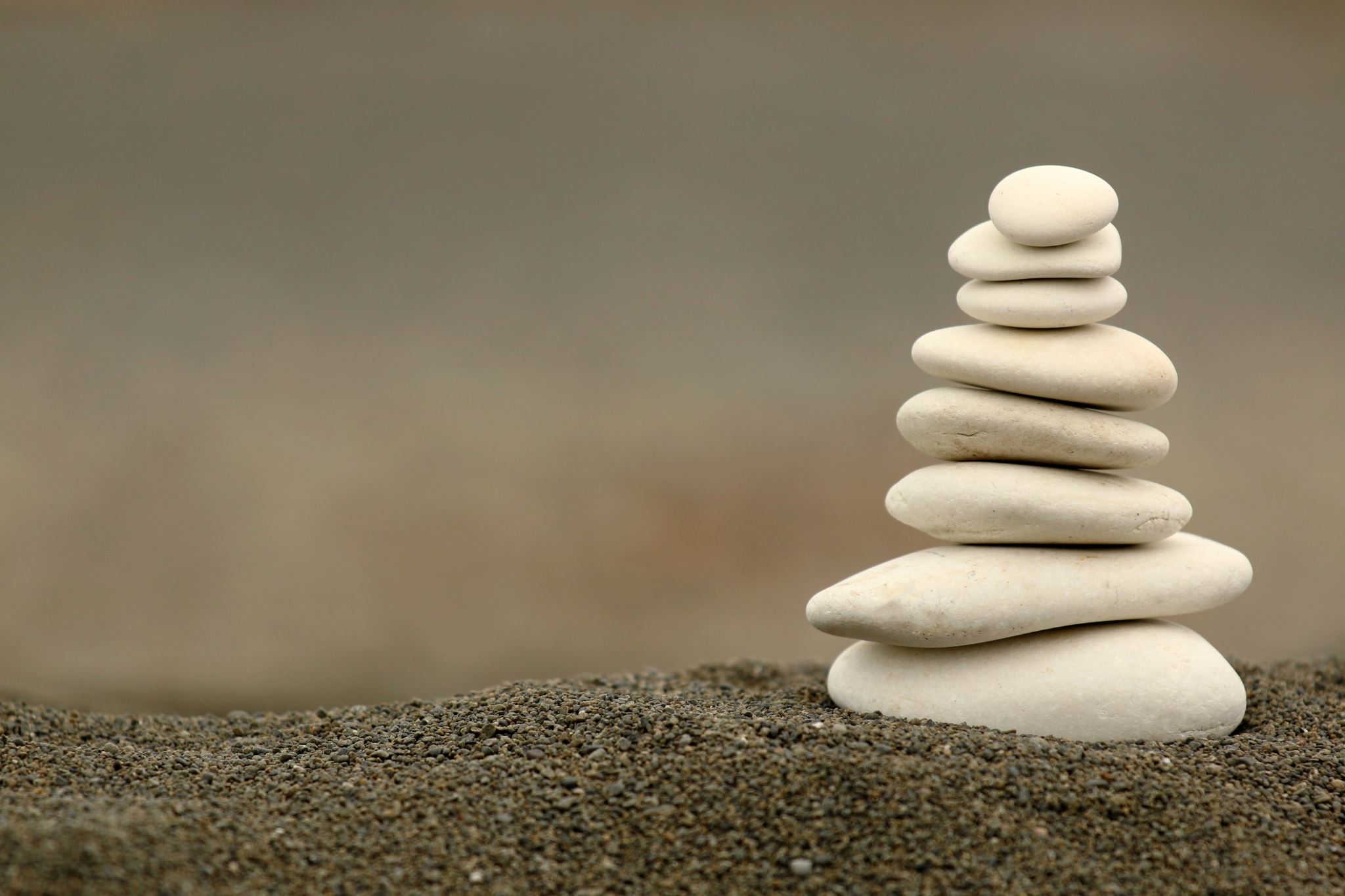 WHY ANALYZING?
Correctly analizing your audiences is one major way of overcoming barriers to communication and ensuring that your message gets through.
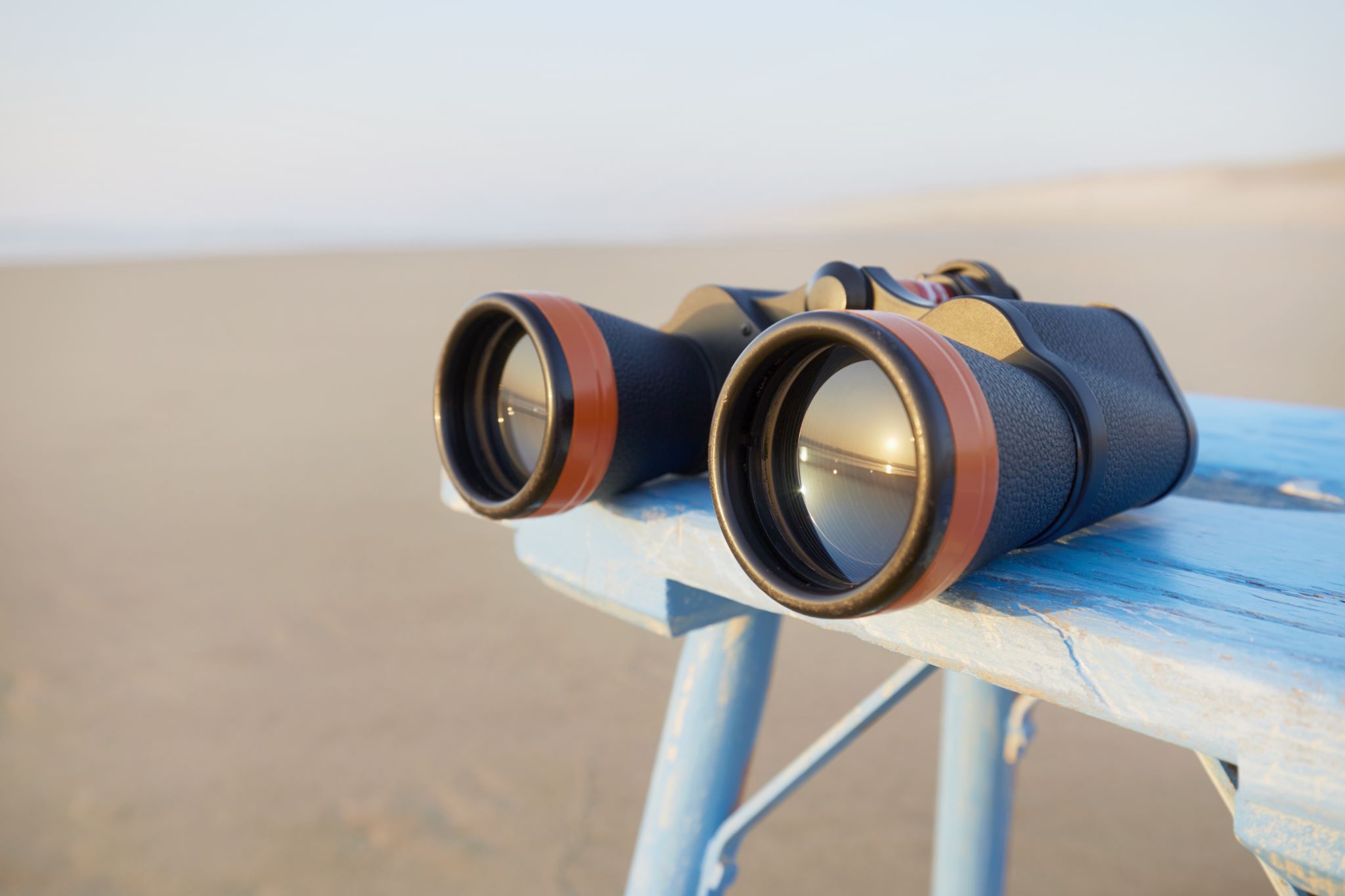 PARAMETERS OF ANALYZING
What is the message? Why send it?
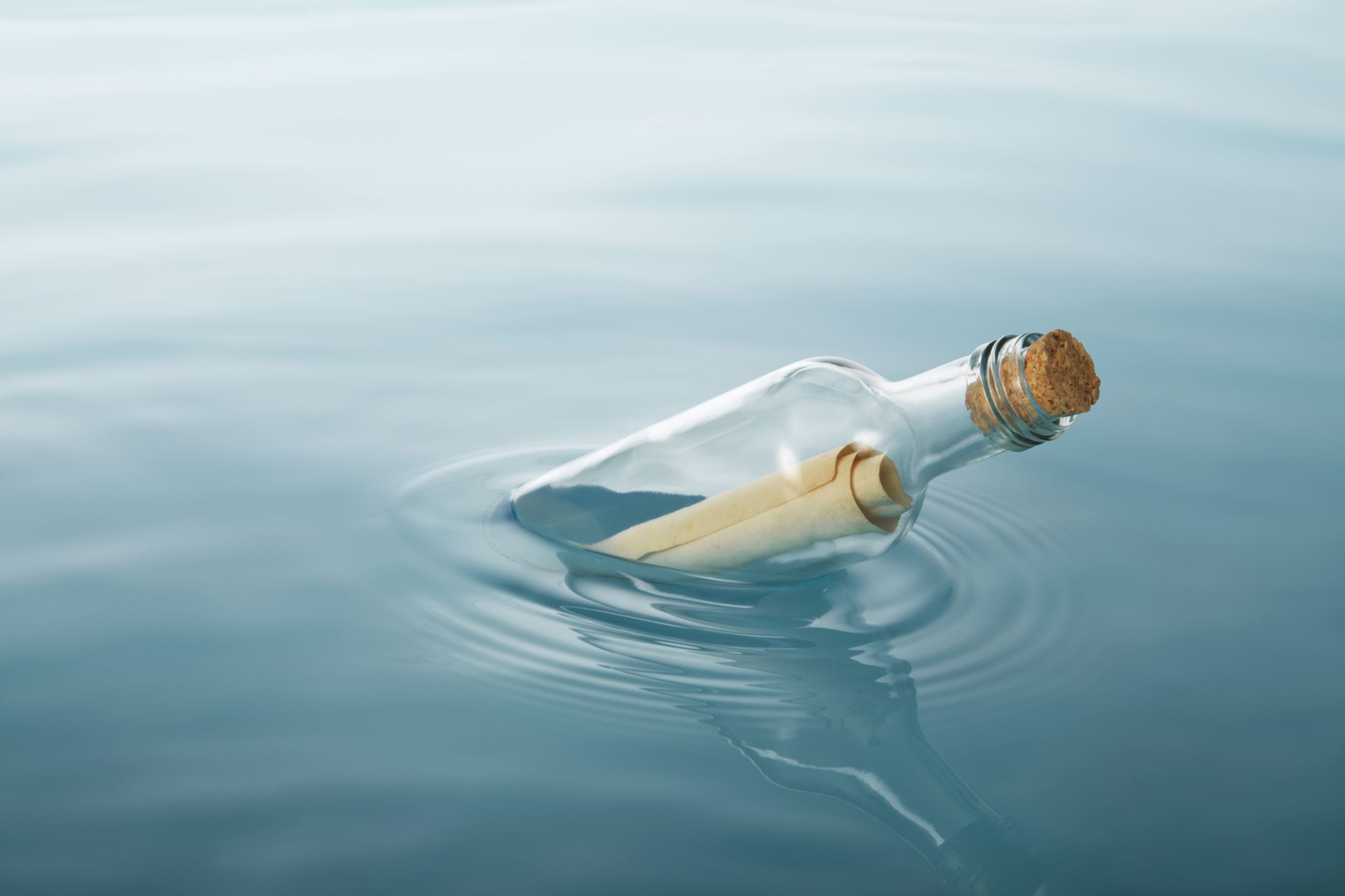 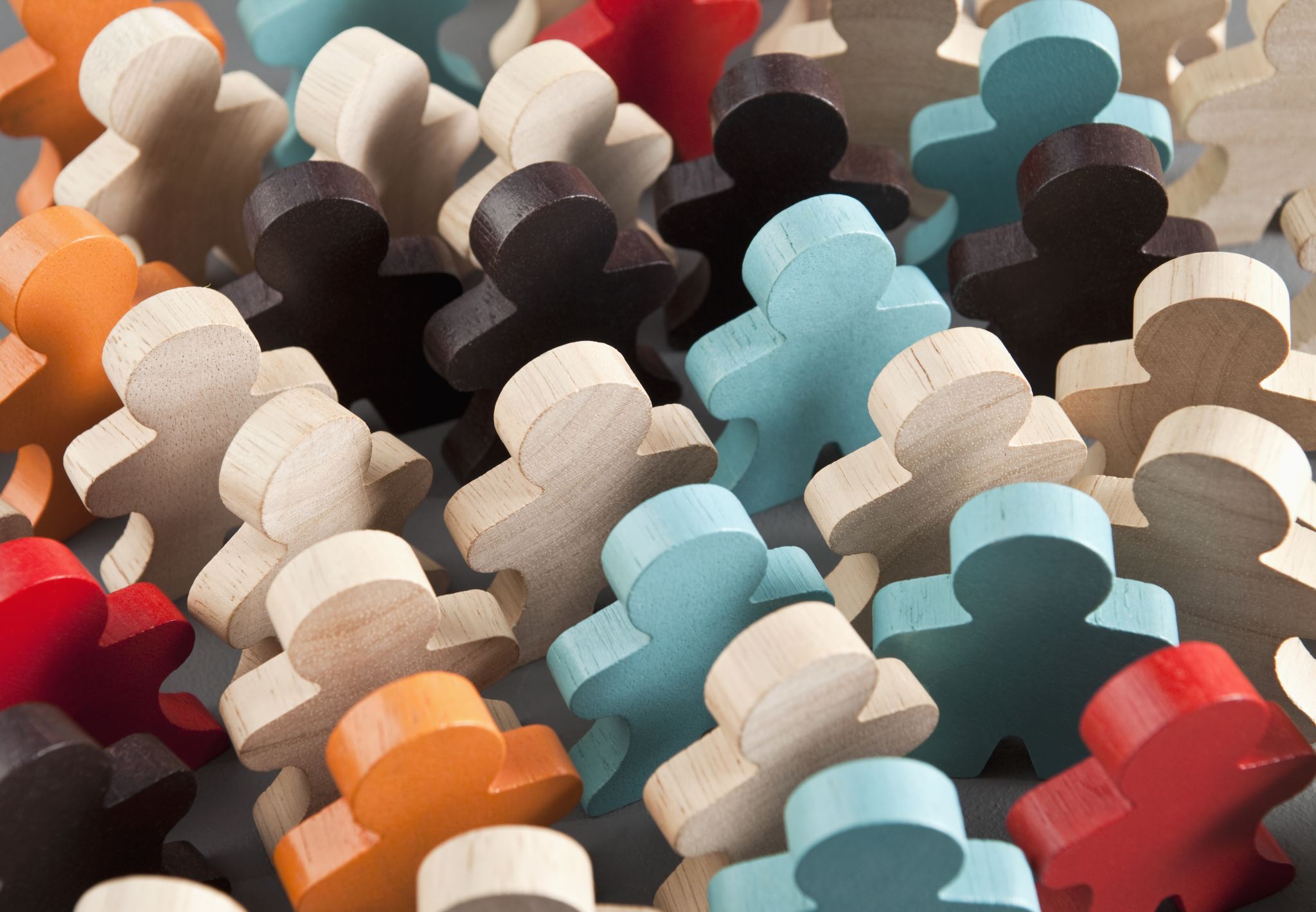 Who is (are) the audience (s) that need to be addressed?
Why communicate with them? What makes them important to the success of your campaign?
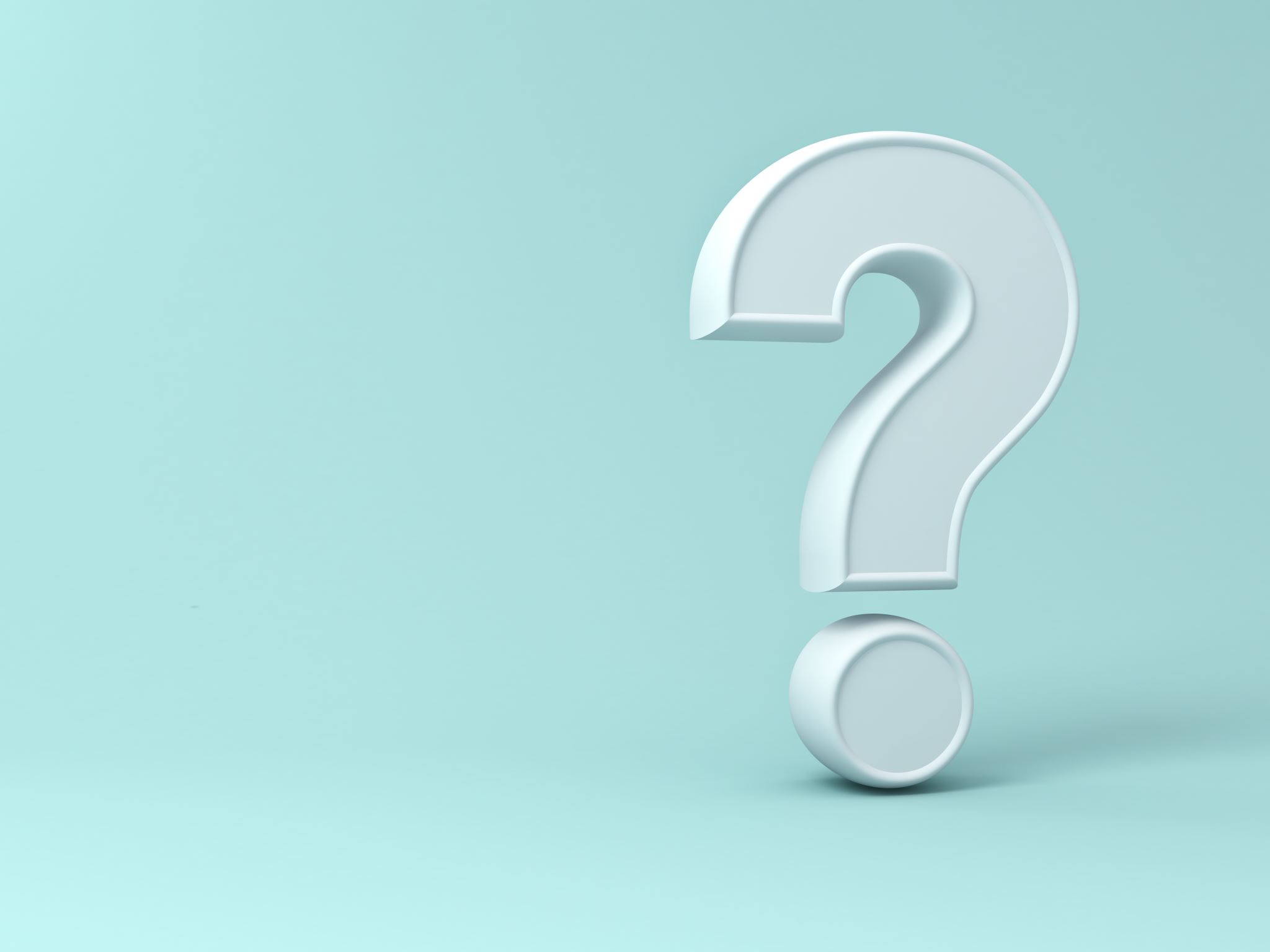 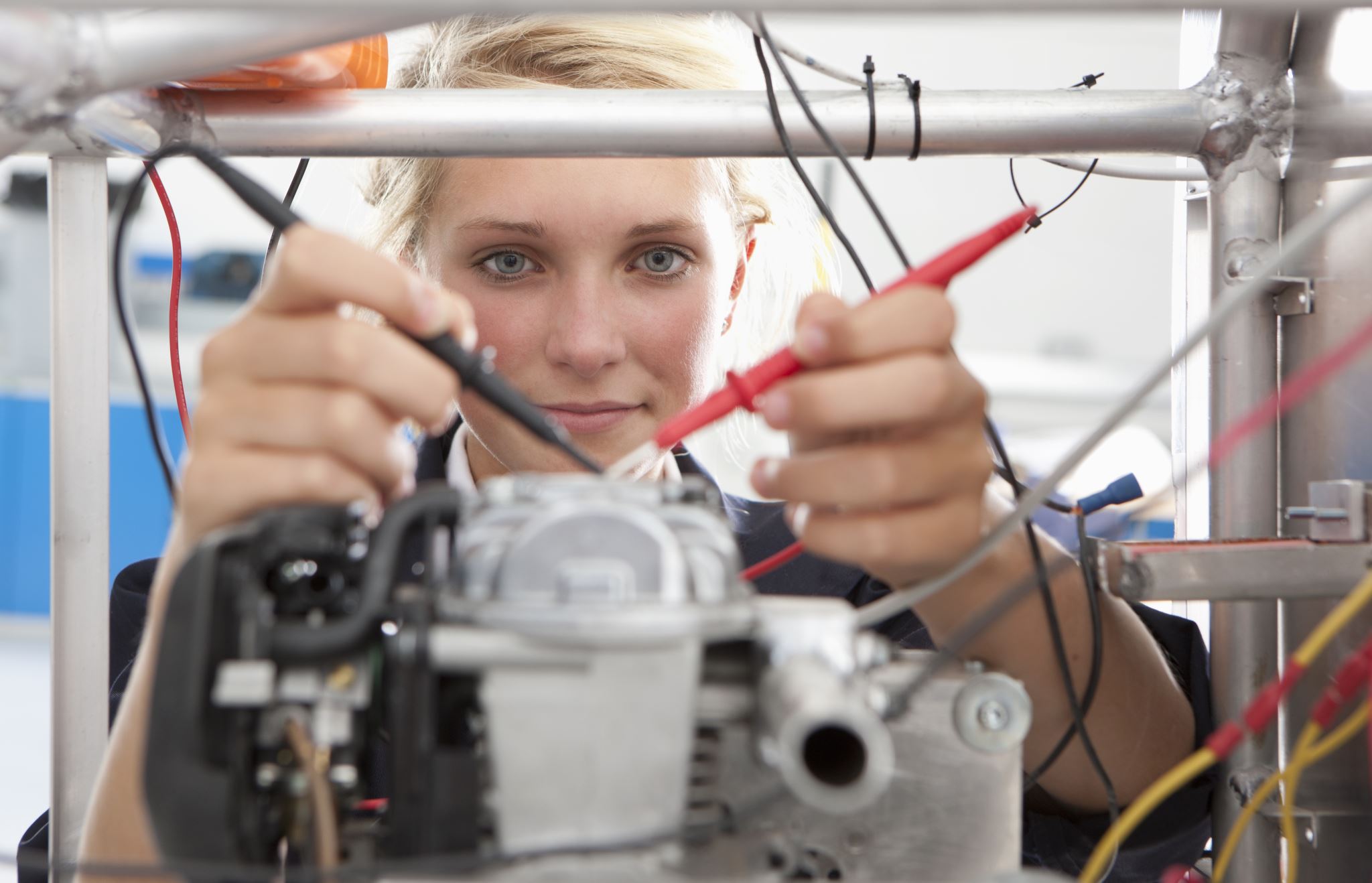 What makes them special and how you can customize your messages to meet their needs?
What do you want them to do with this information? 
What kind of reaction do you expect?
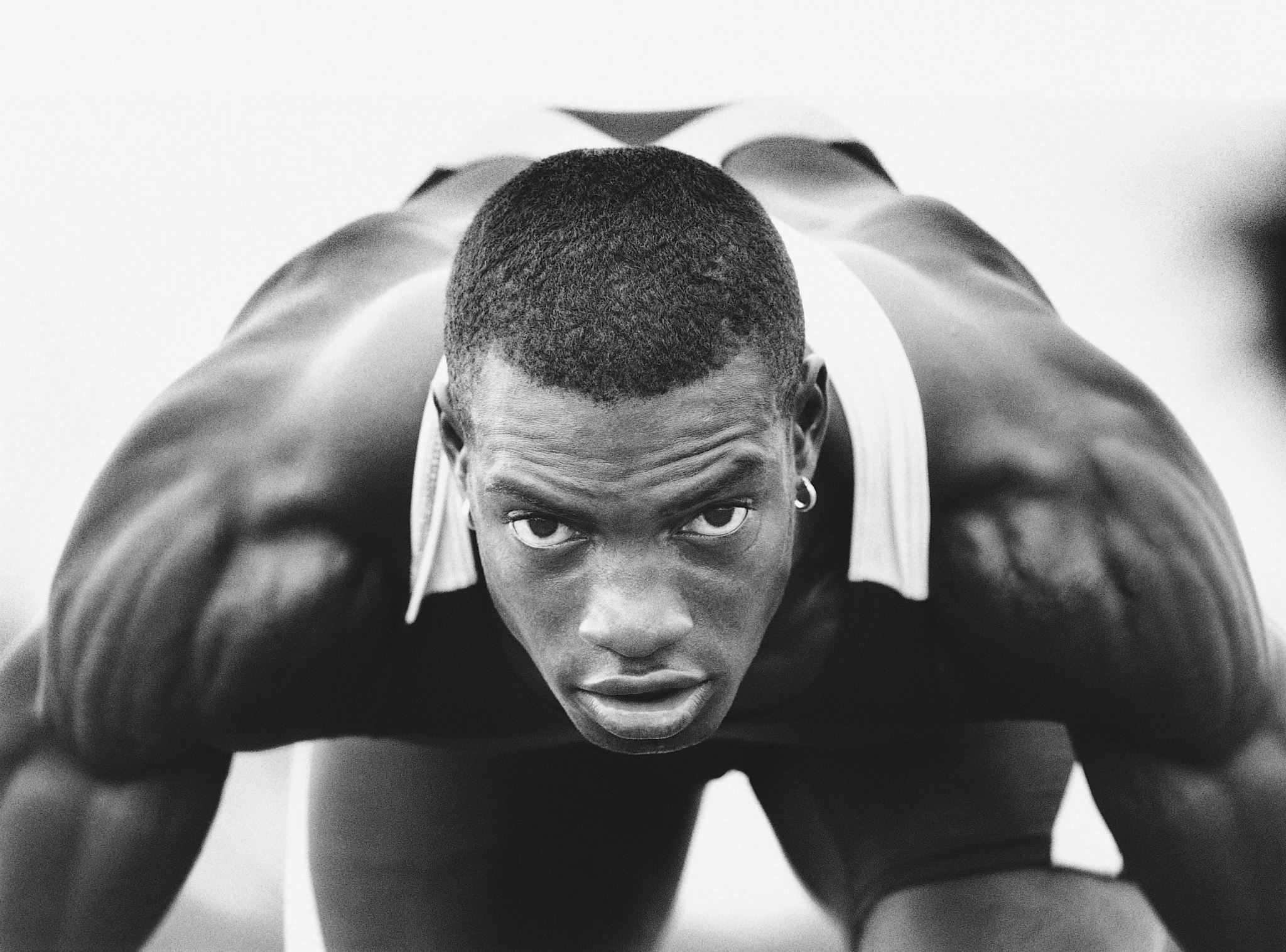 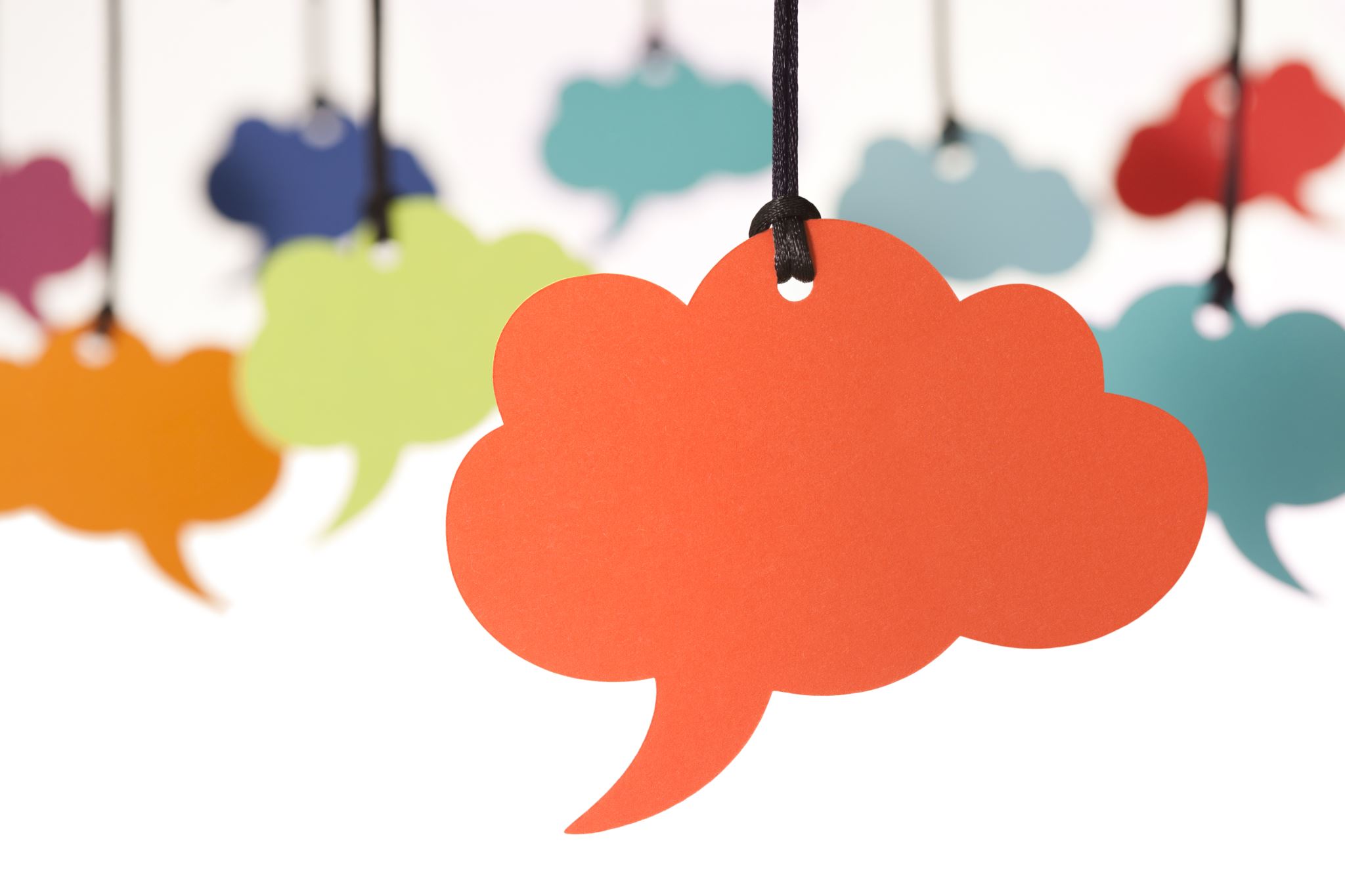 How will you know that they understood your message?
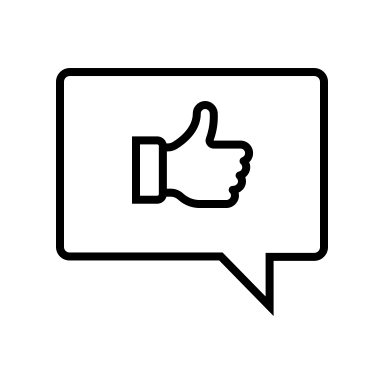 What was their reaction to your message?
Basic divisions in audience: Non-Governmental organizations
Basic divisions in audience:Governmental organizations
POPULATION SEGMENTATIONAdoptions of New Ideas
POPULATION SEGMENTATIONSupport of Pro-environmental Issues
The Adoption Sequence
Richard Jurin, 2010
SITUATIONAL FACTOR: NOISE 
Gangguan dari luar, misal bencana, kejadian tak terduga
Contoh
Belief: Janganlah kamu berlebih-lebihan.
Values: less is more, hidup sederhana, serakah itu tidak baik, berbagi itu indah. 
Attitude: Makanlah dengan bijak
Worldwiew: Prihatin dengan masalah kelaparan
Opini: Membuang-buang makanan itu adalah tindakan yang tidak baik.